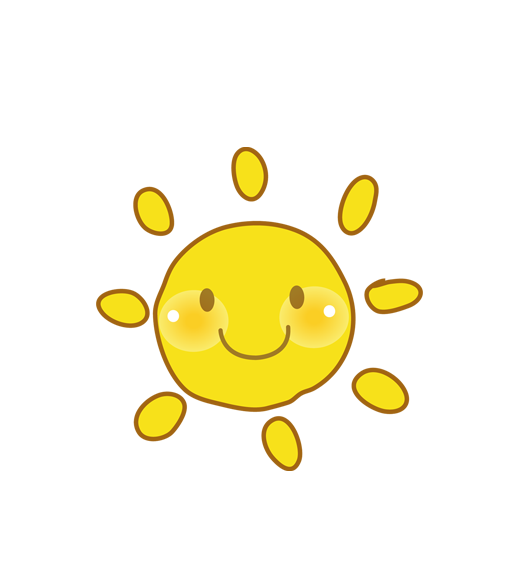 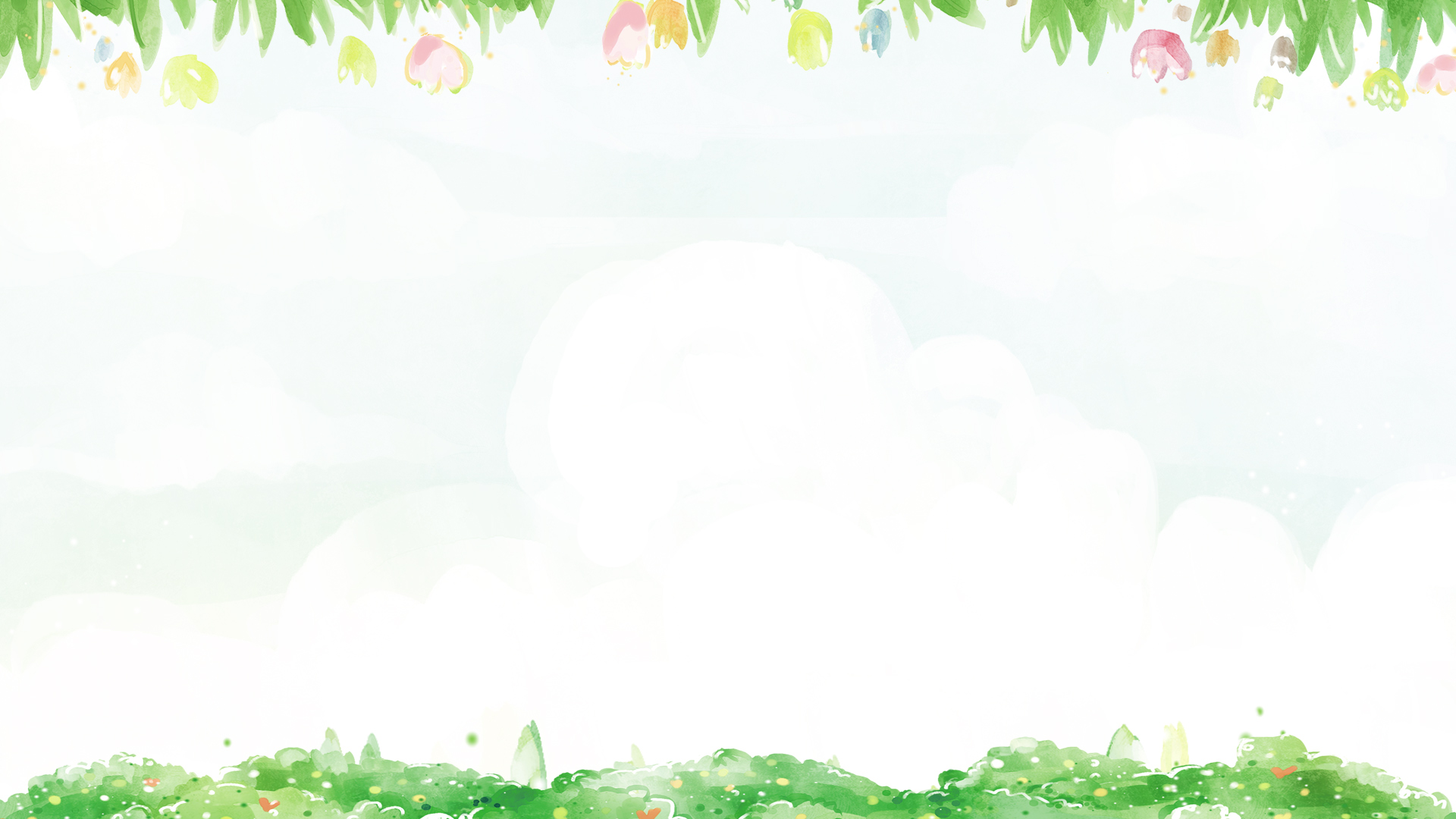 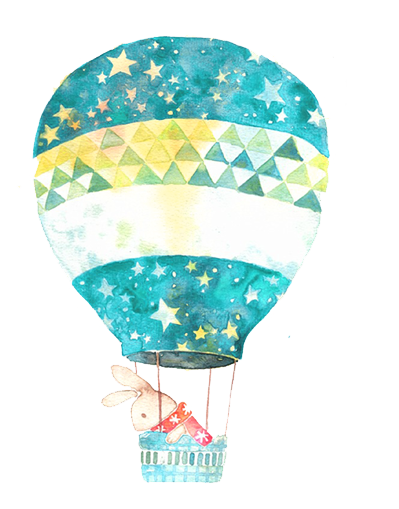 VBT TOÁN TUẦN 34
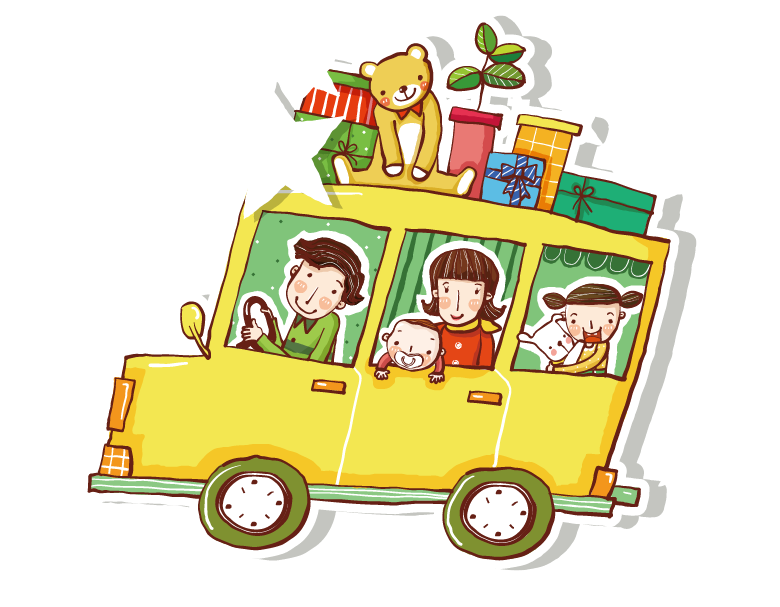 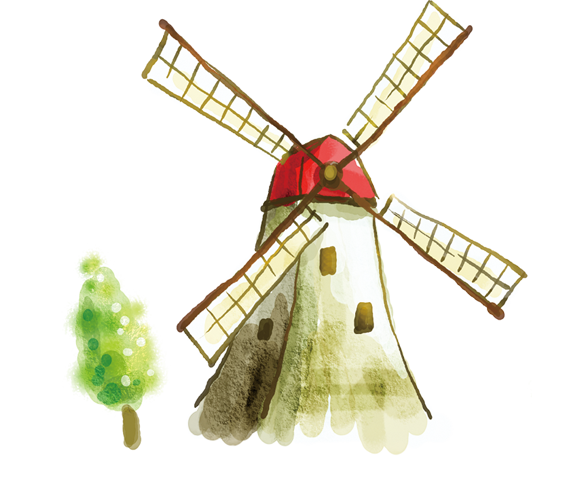 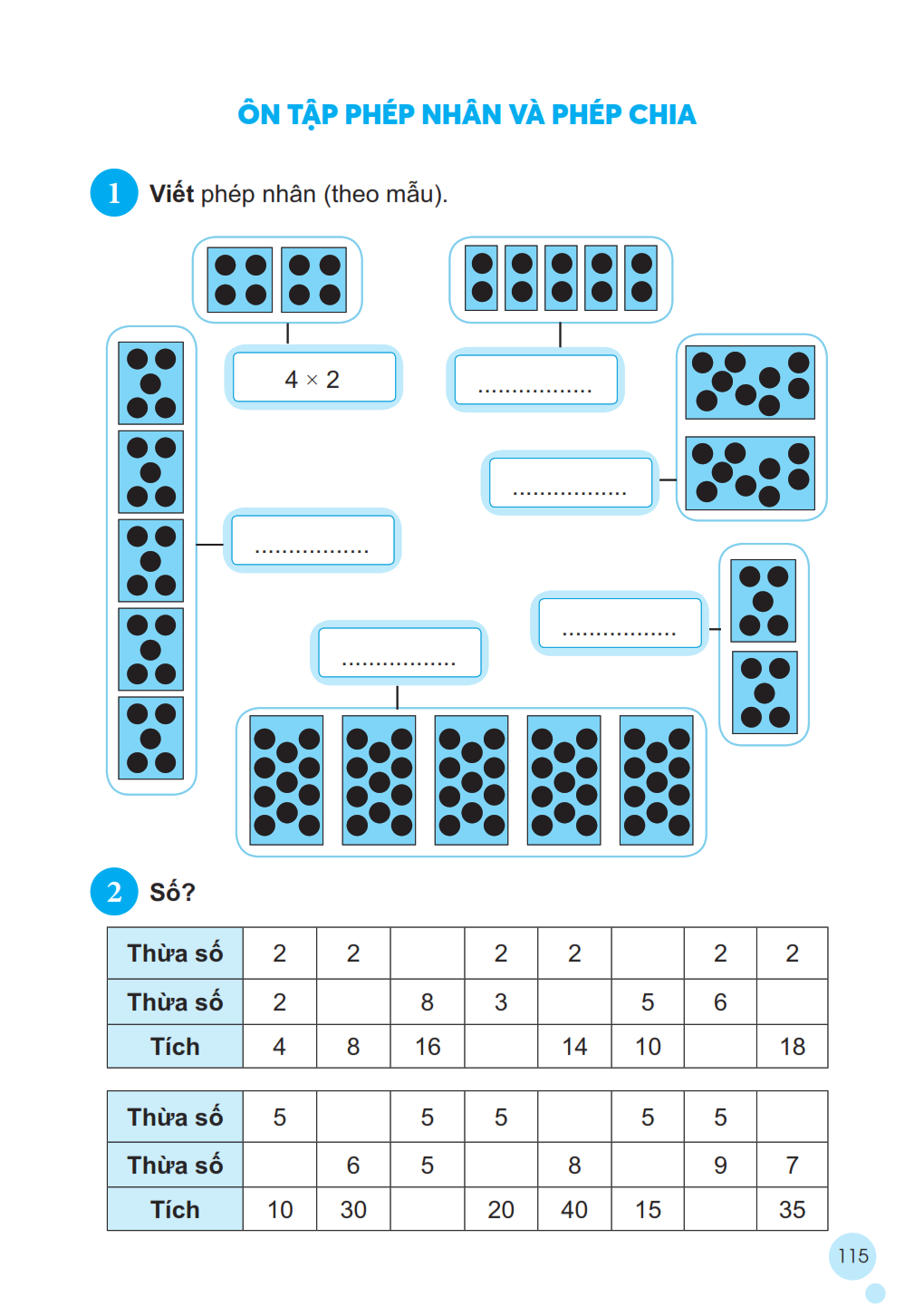 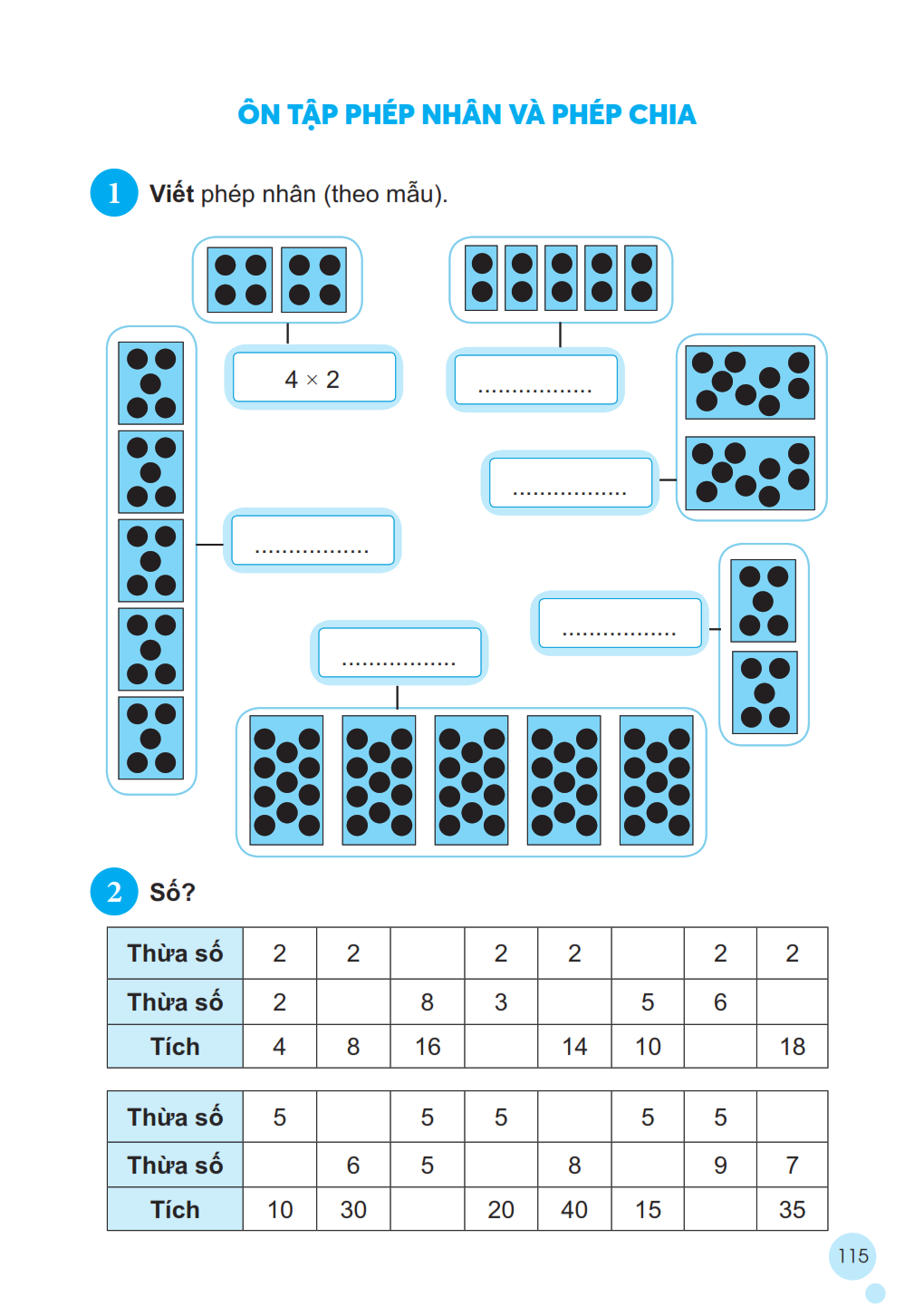 2 x 5
9 x 2
5 x 5
5 x 2
11 x 5
3
2
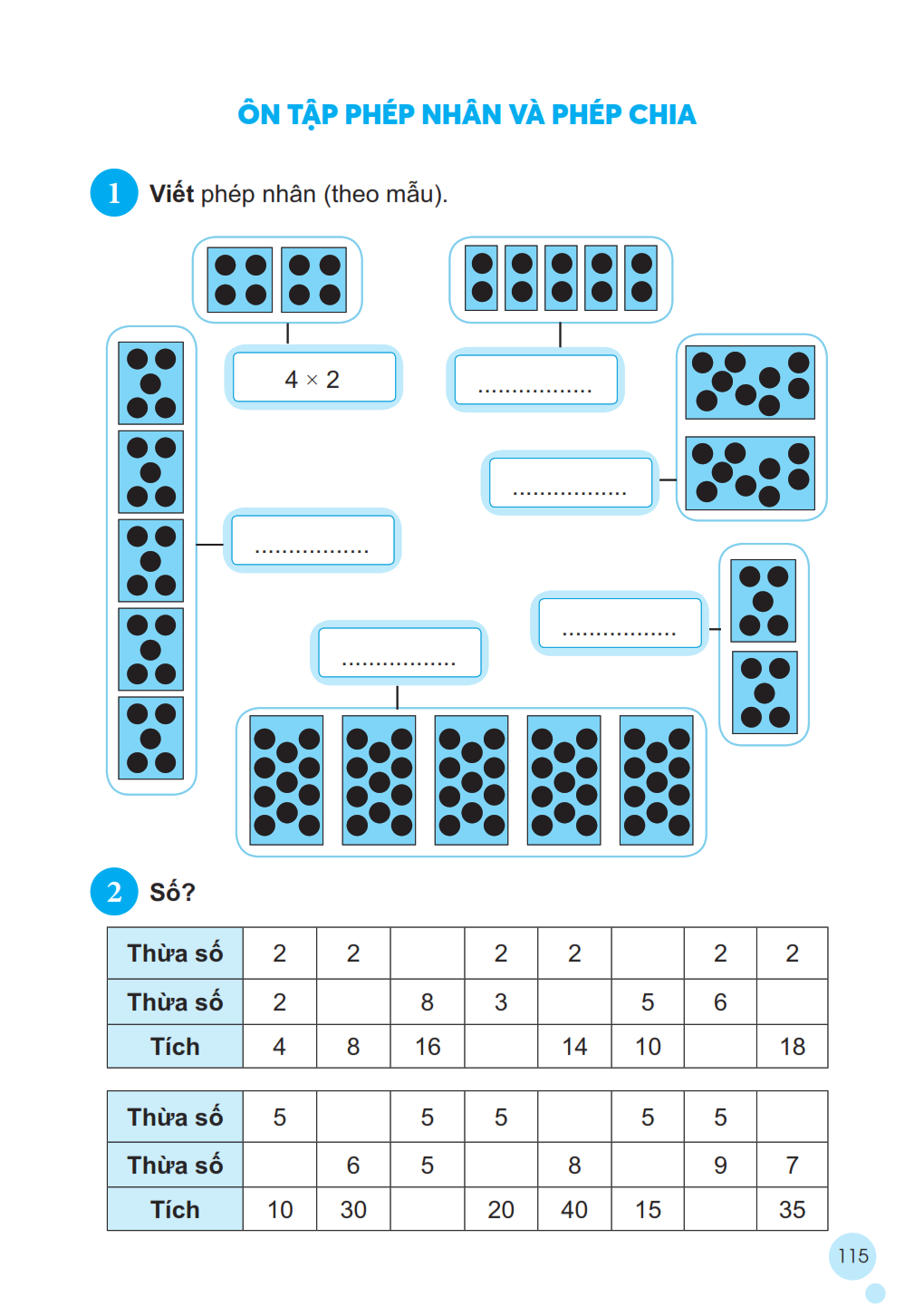 2
2
4
7
9
6
12
5
5
5
4
2
3
45
25
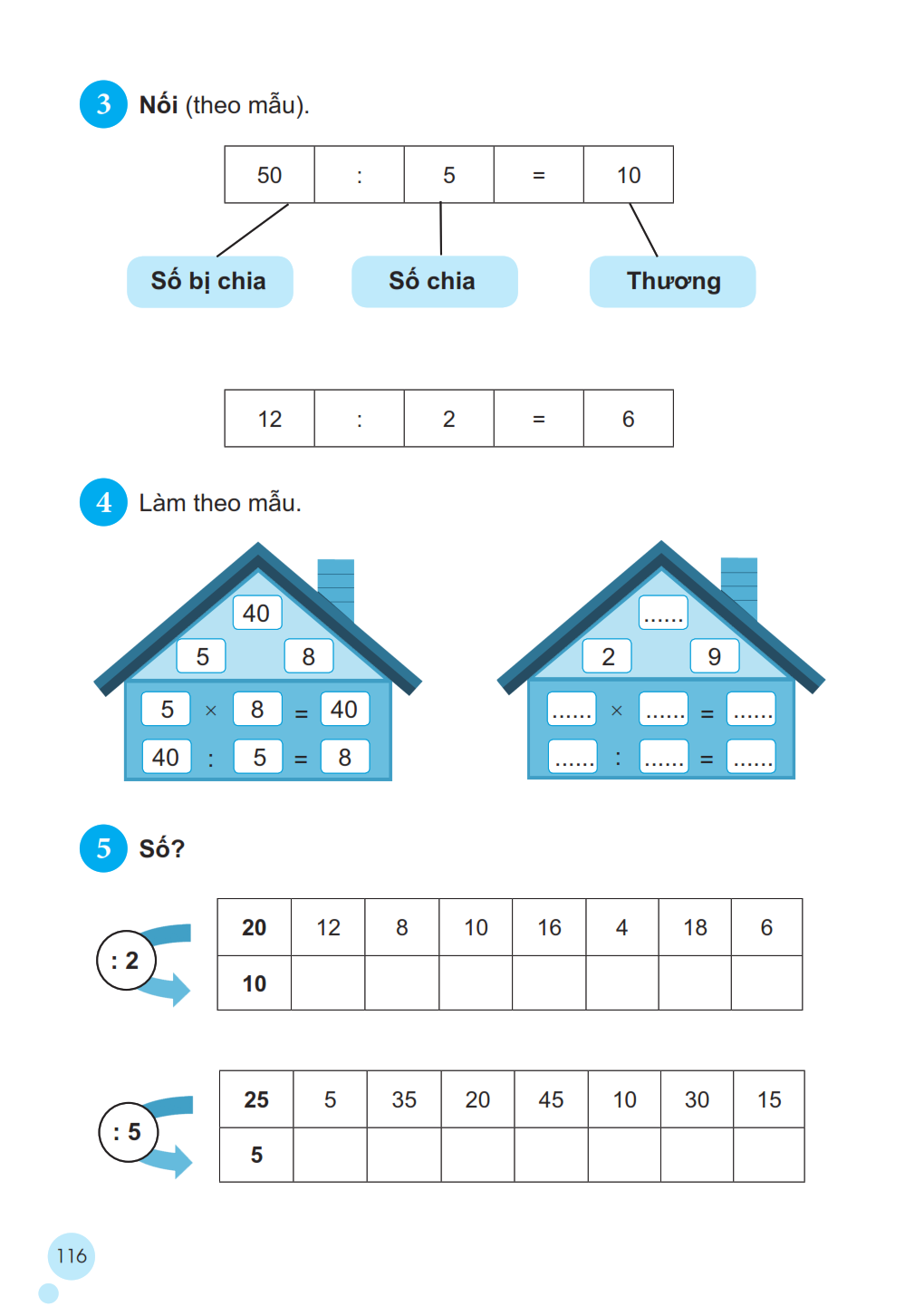 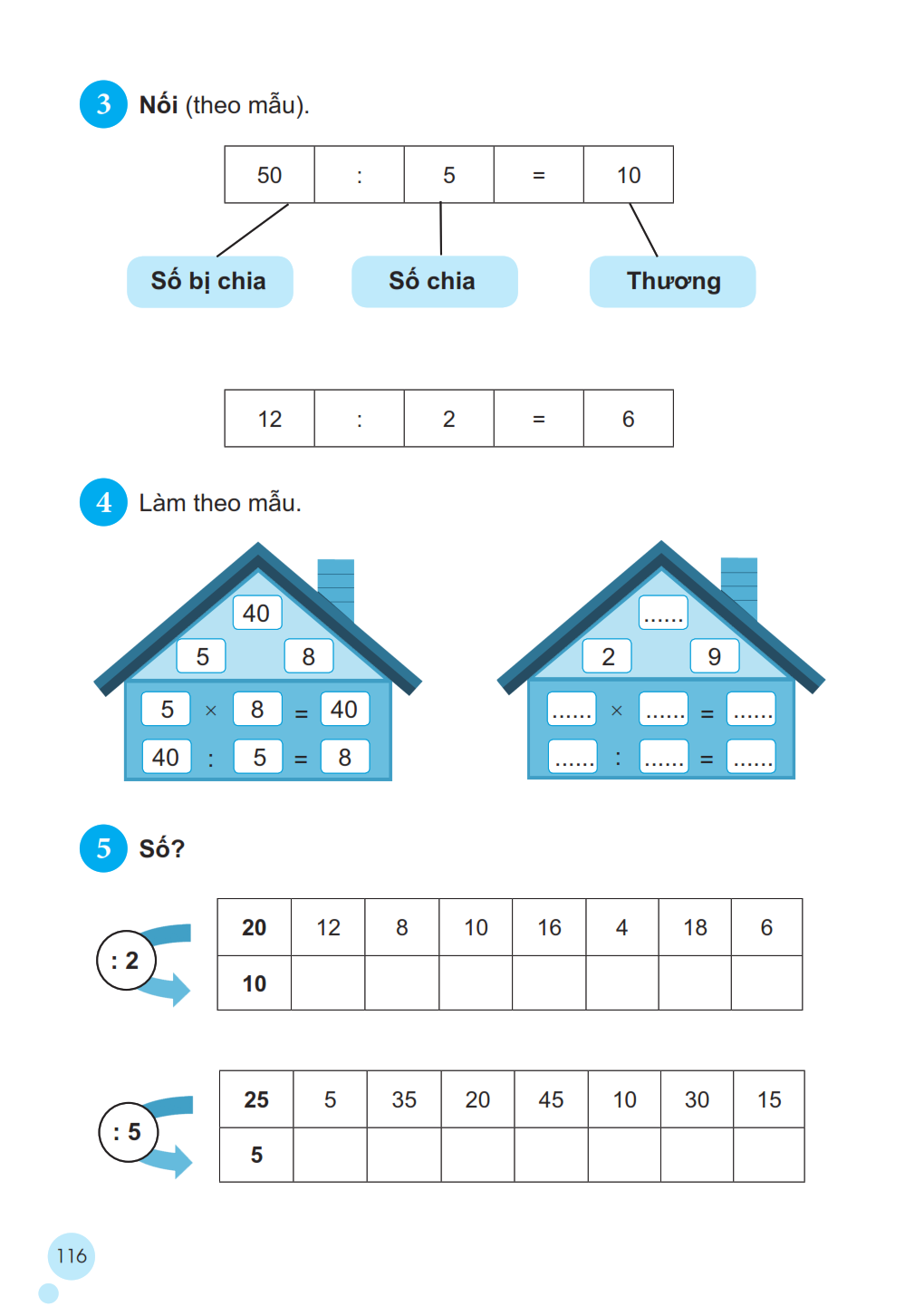 18
2
9
18
18
2
9
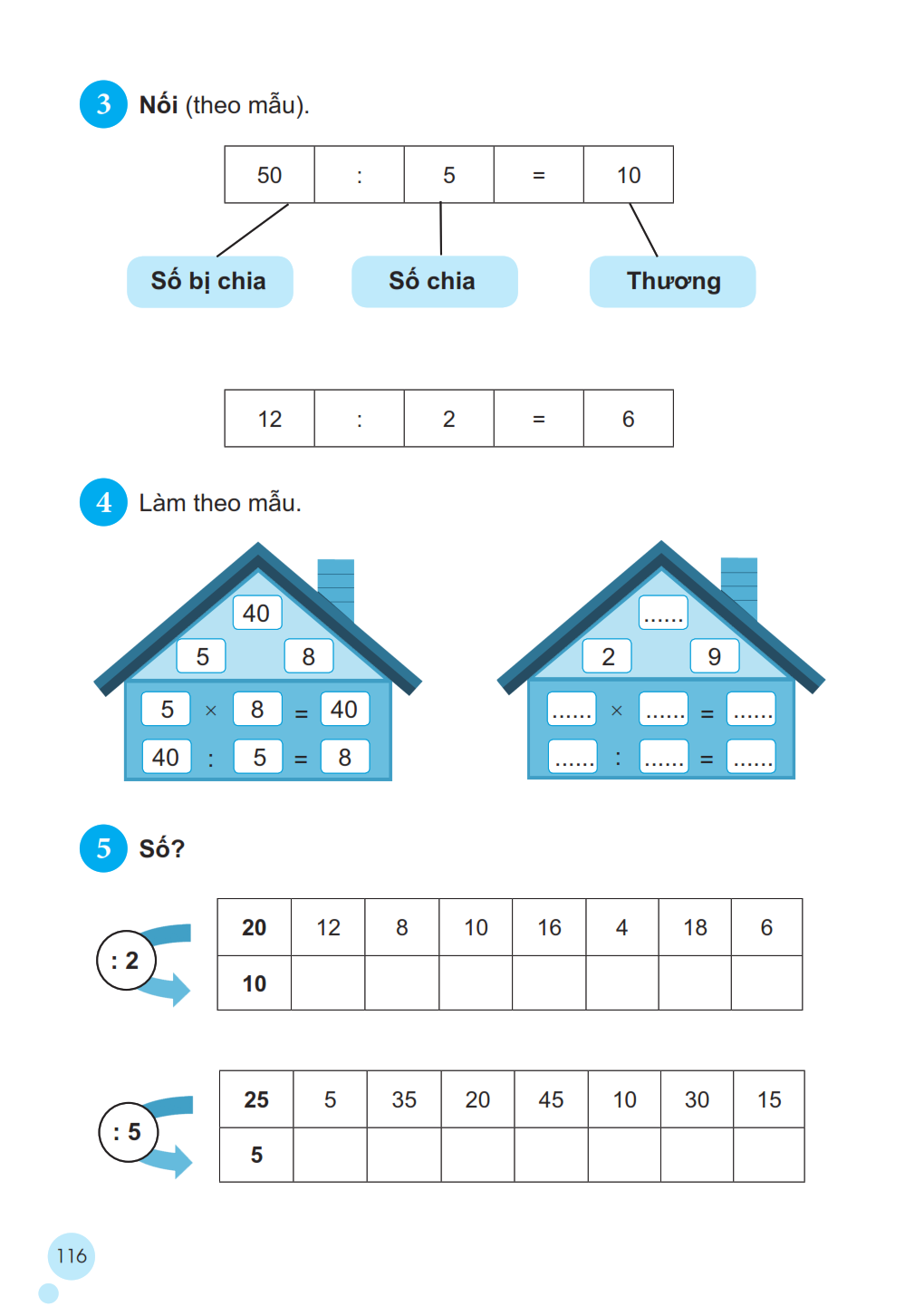 2
9
3
8
6
4
5
2
9
6
1
7
4
3
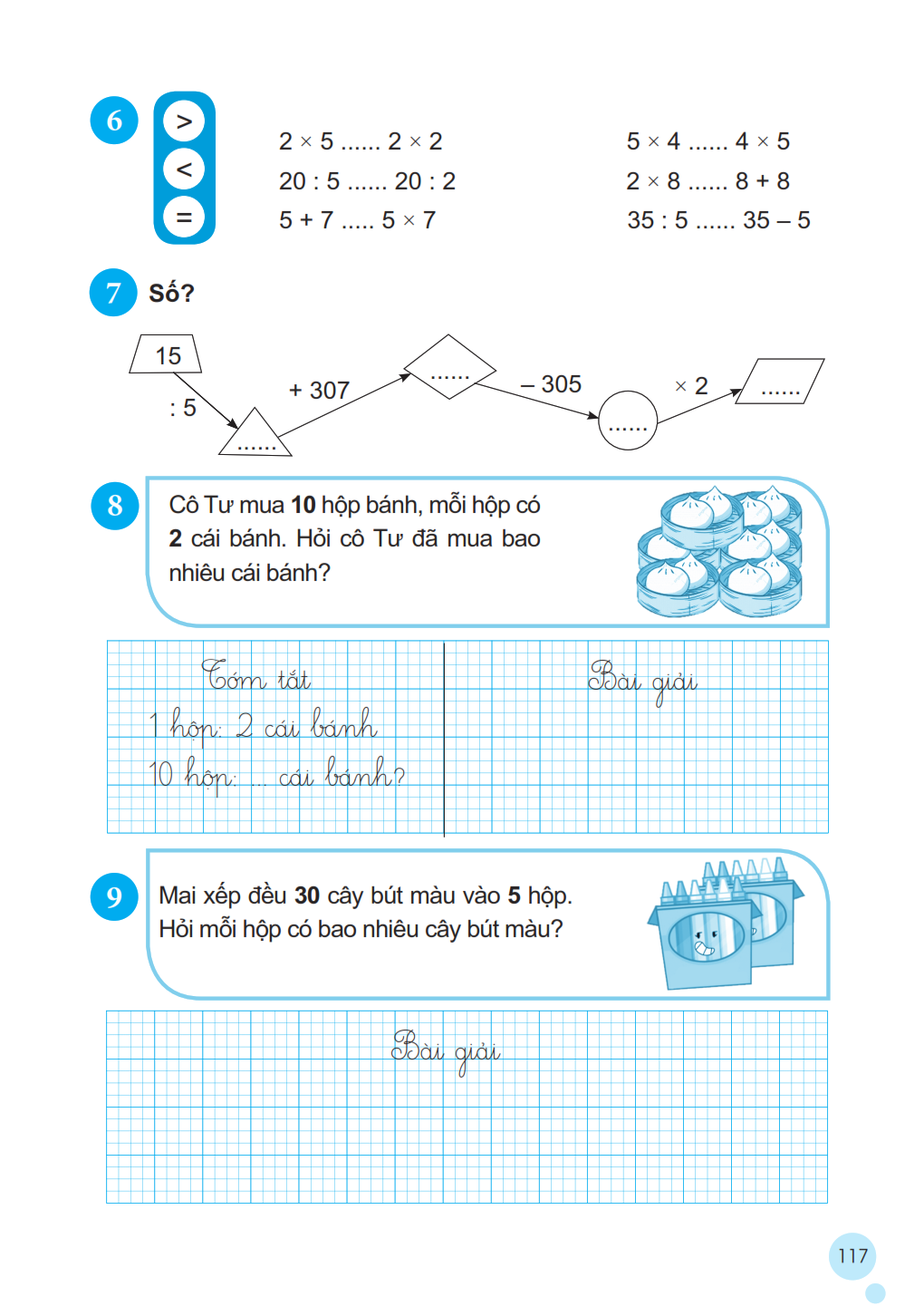 =
>
>
=
<
>
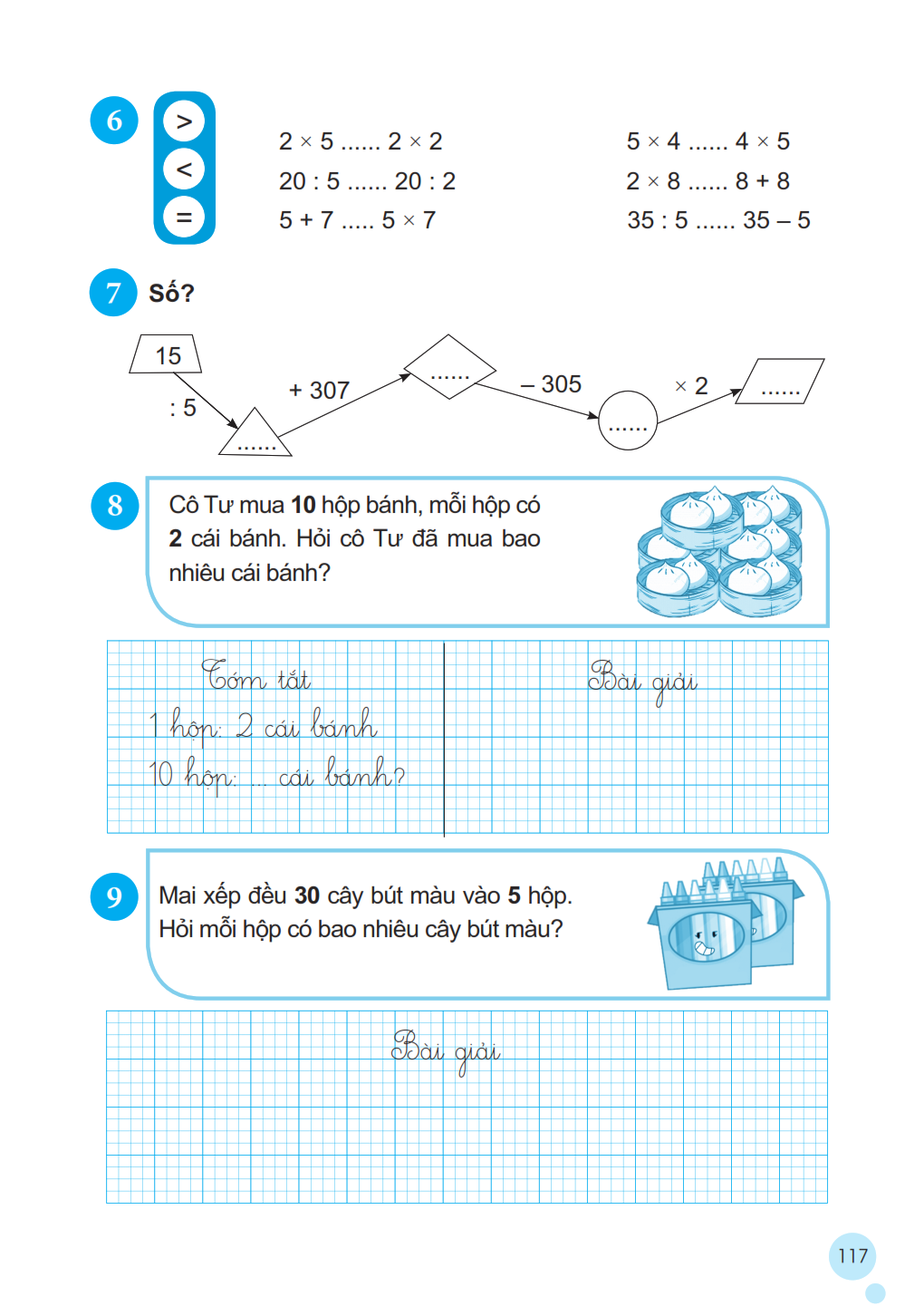 310
10
5
3
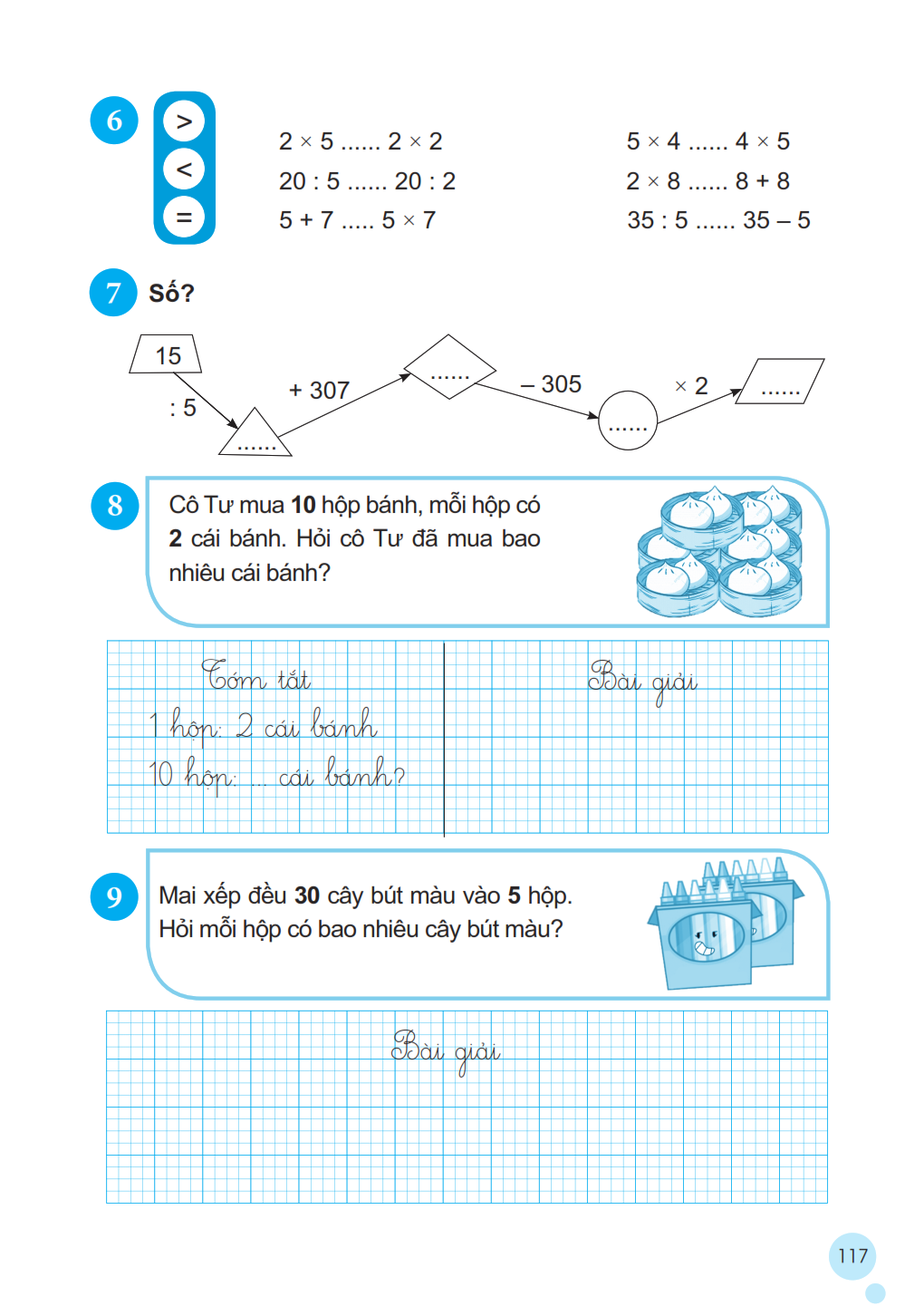 Cô Tư đã mua số cái bánh là:
          2 x 10 = 20 (cái)
                         Đáp số: 20 cái bánh.
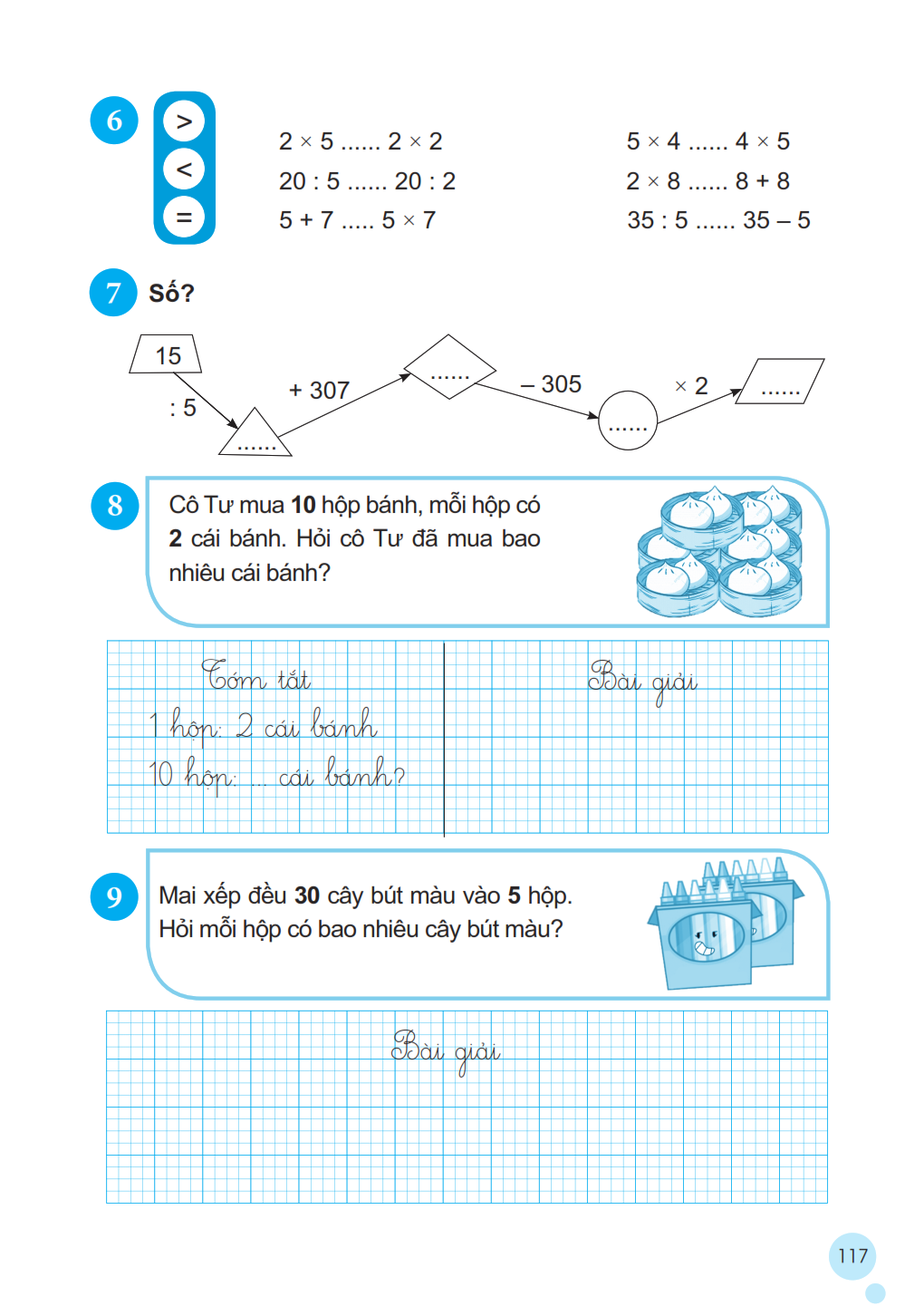 Mỗi hộp có số cây bút màu là:
      30 : 5 = 6 (cây bút màu)
                 Đáp số: 6 cây bút màu.
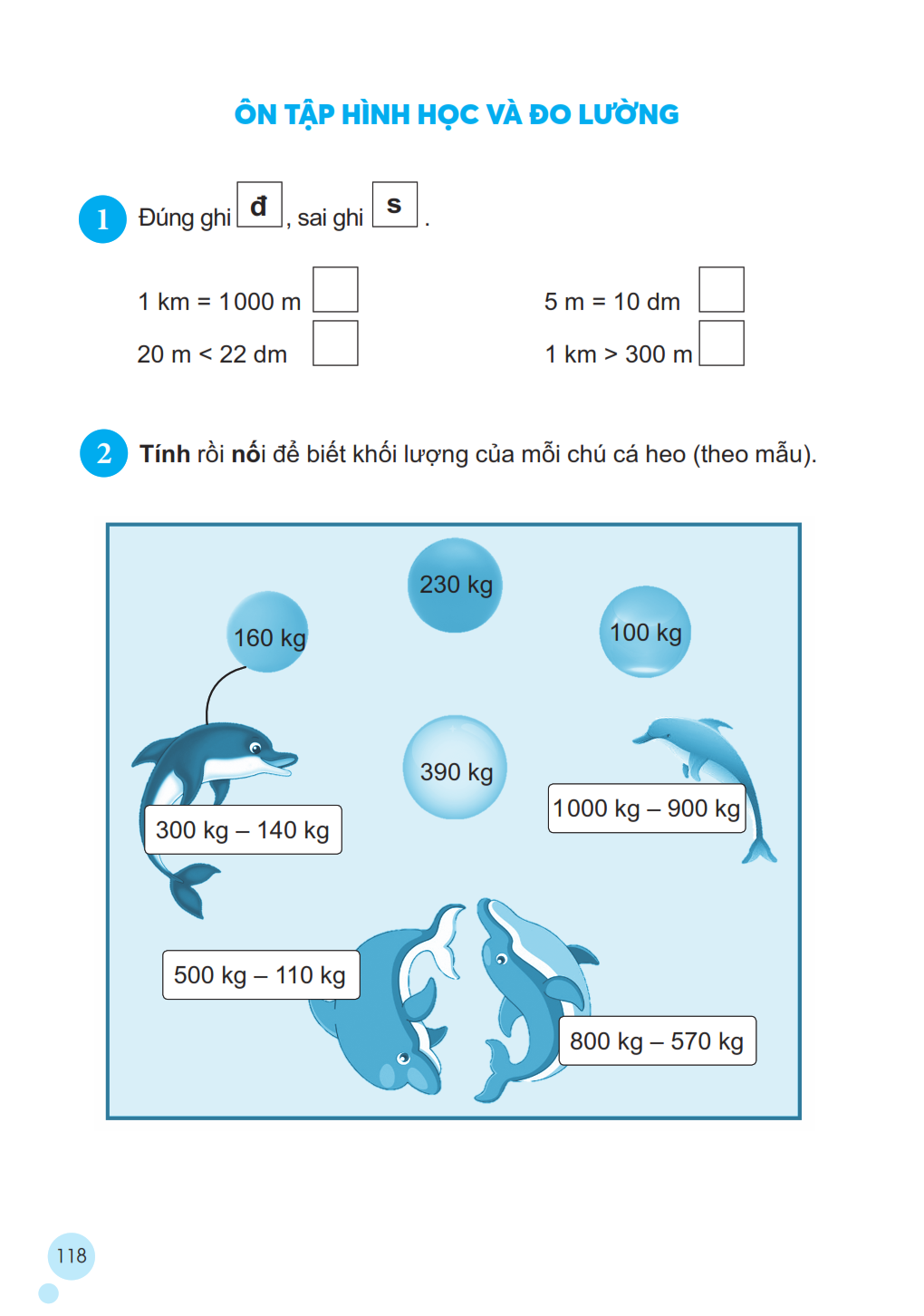 1 km = 1000 m
20 m = 200 dm > 22 dm
s
đ
đ
s
1 m = 10 dm nên 5 m = 50 dm
1000 m > 300 m nên 1 km > 300 m
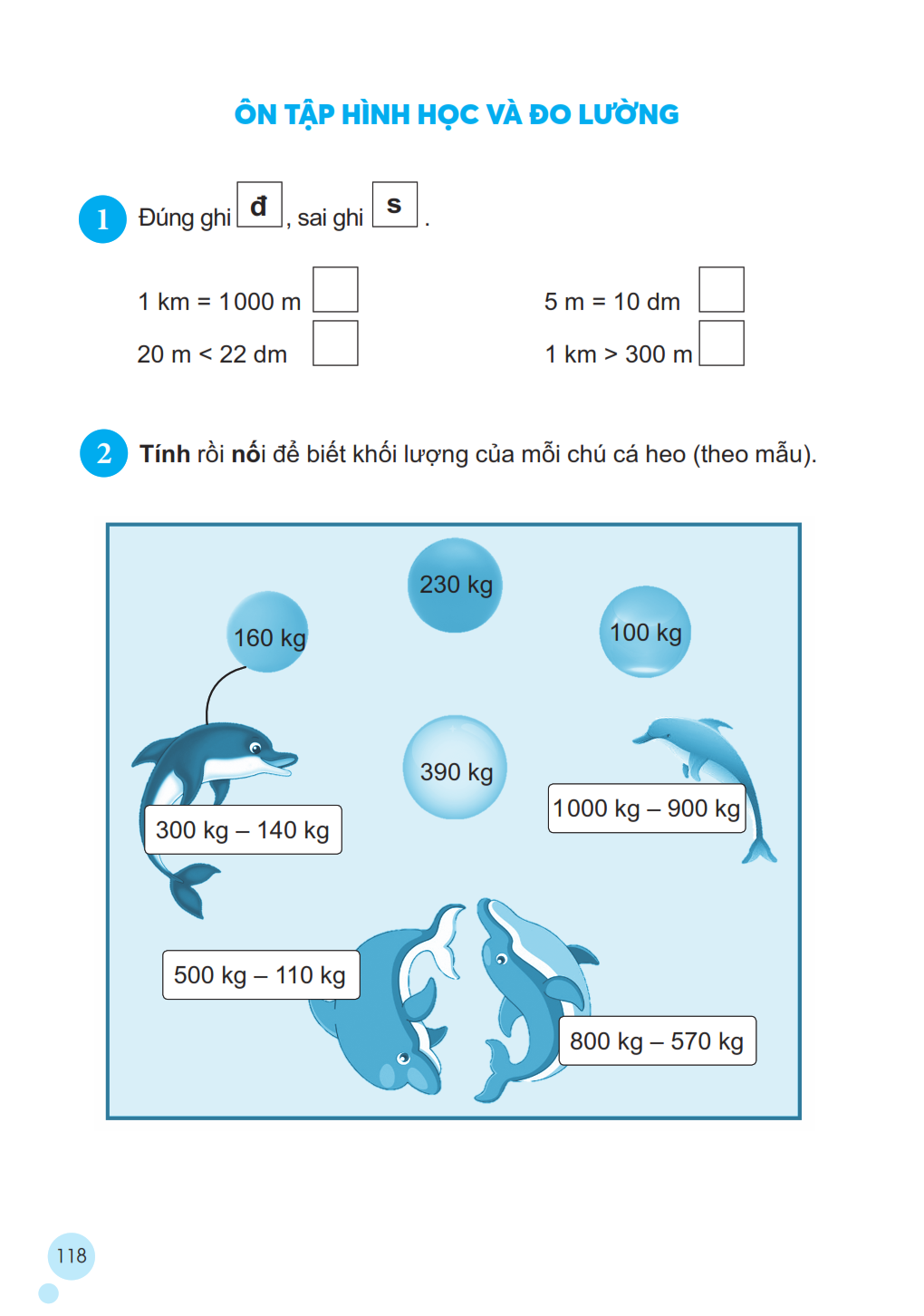 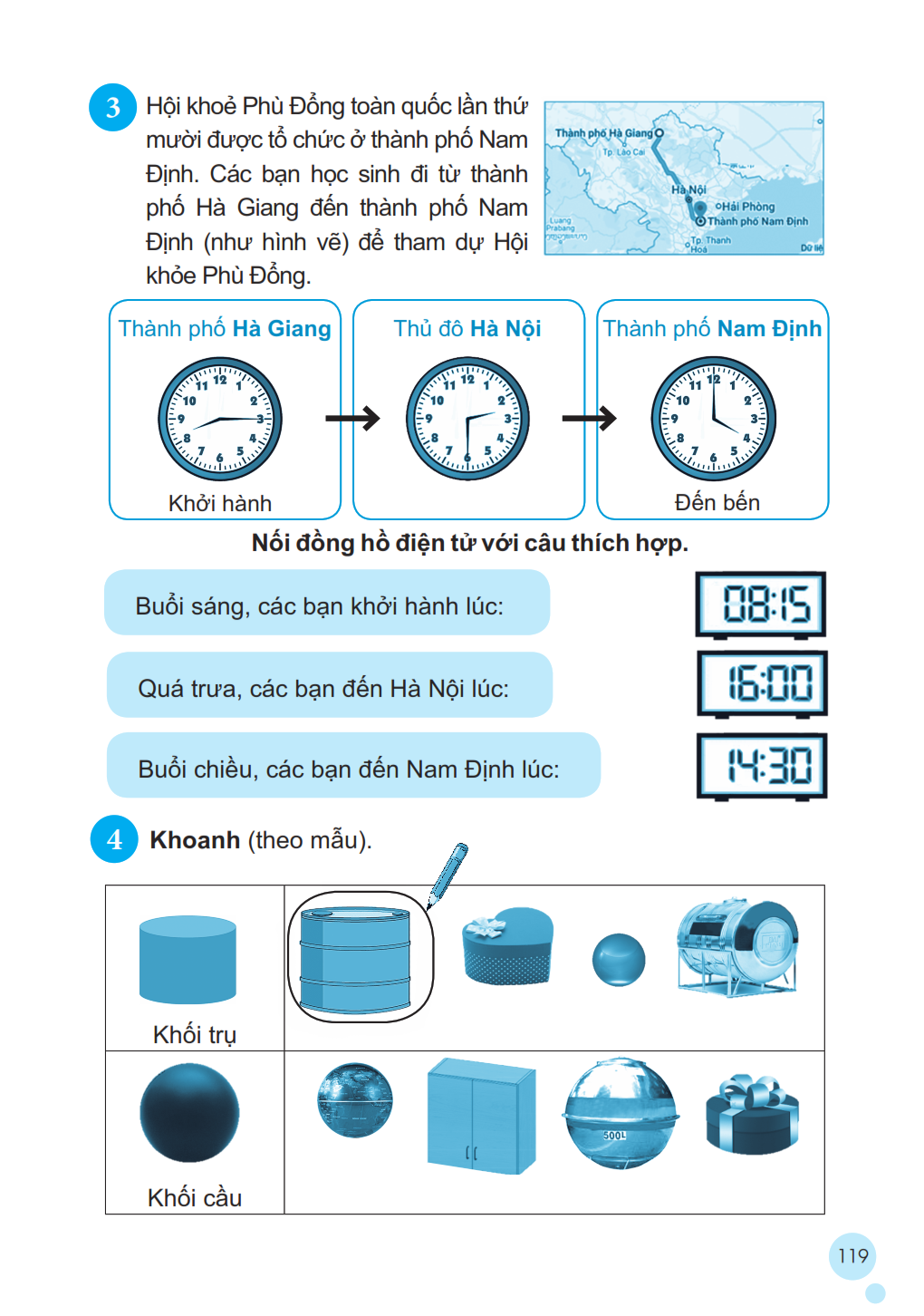 Em quan sát đồng hồ 2 kim thấy:

+ Các bạn khởi hành lúc 8 giờ 15 phút sáng, em nối với đồng hồ điện tử ghi 08:15

+ Các bạn đến Hà Nội lúc 2 giờ 30 phút chiều (quá trưa) hay chính là 14 giờ 30 phút, em nối với đồng hồ điện tử ghi 14:30 
 
+ Các bạn đến Nam Định lúc 4 giờ chiều hay chính là 16 giờ, em nối với đồng hồ điện tử ghi 16:00
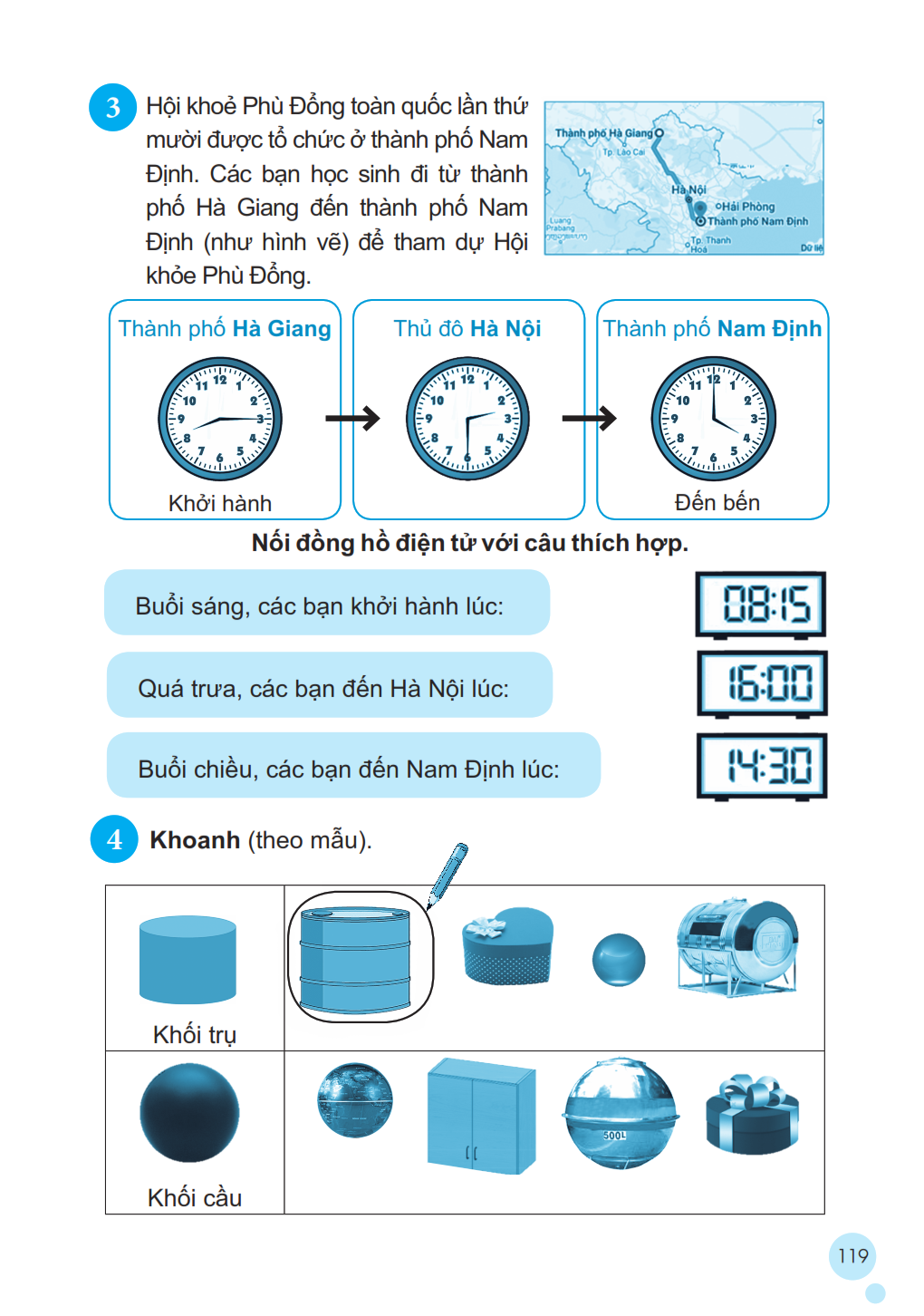 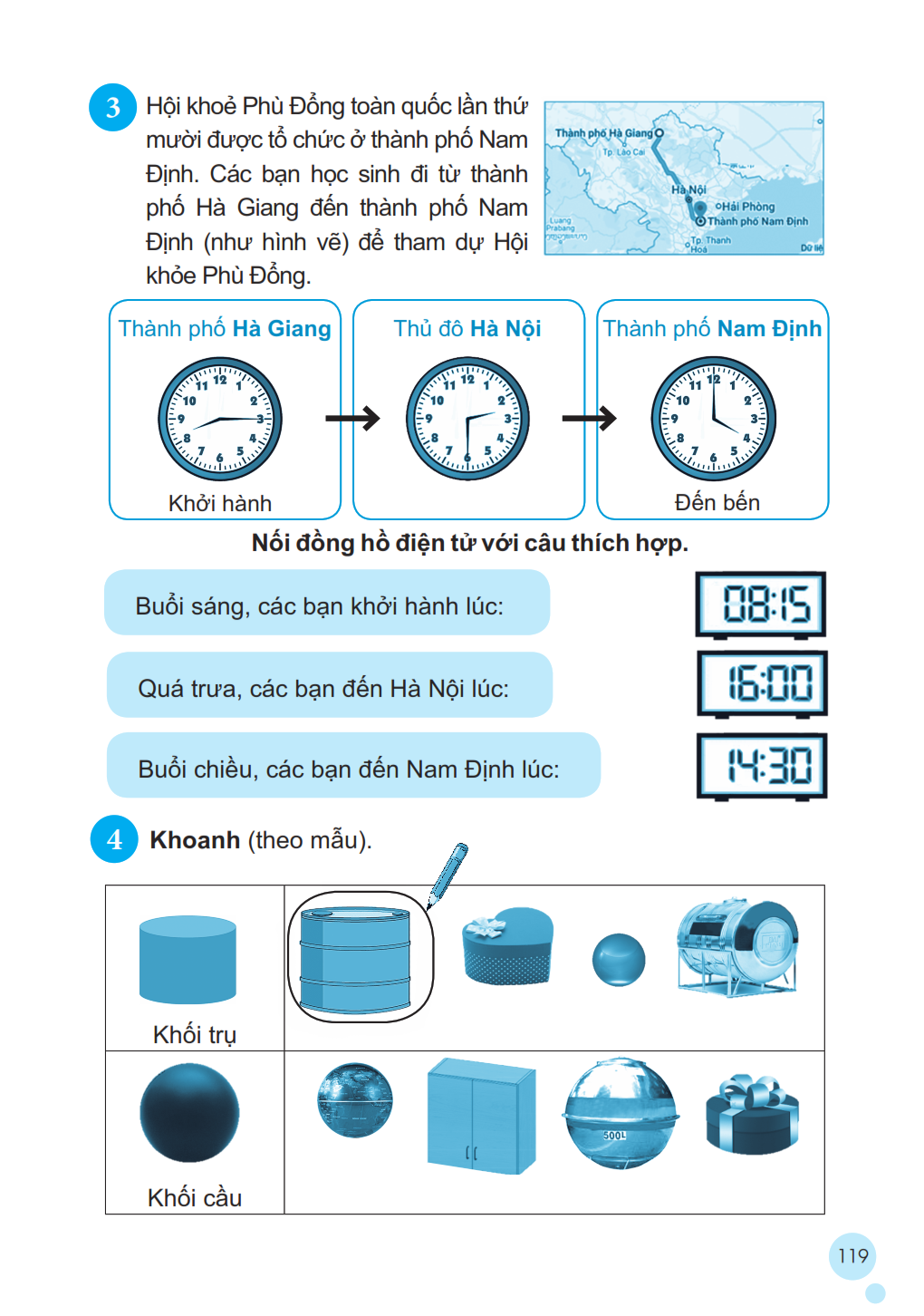